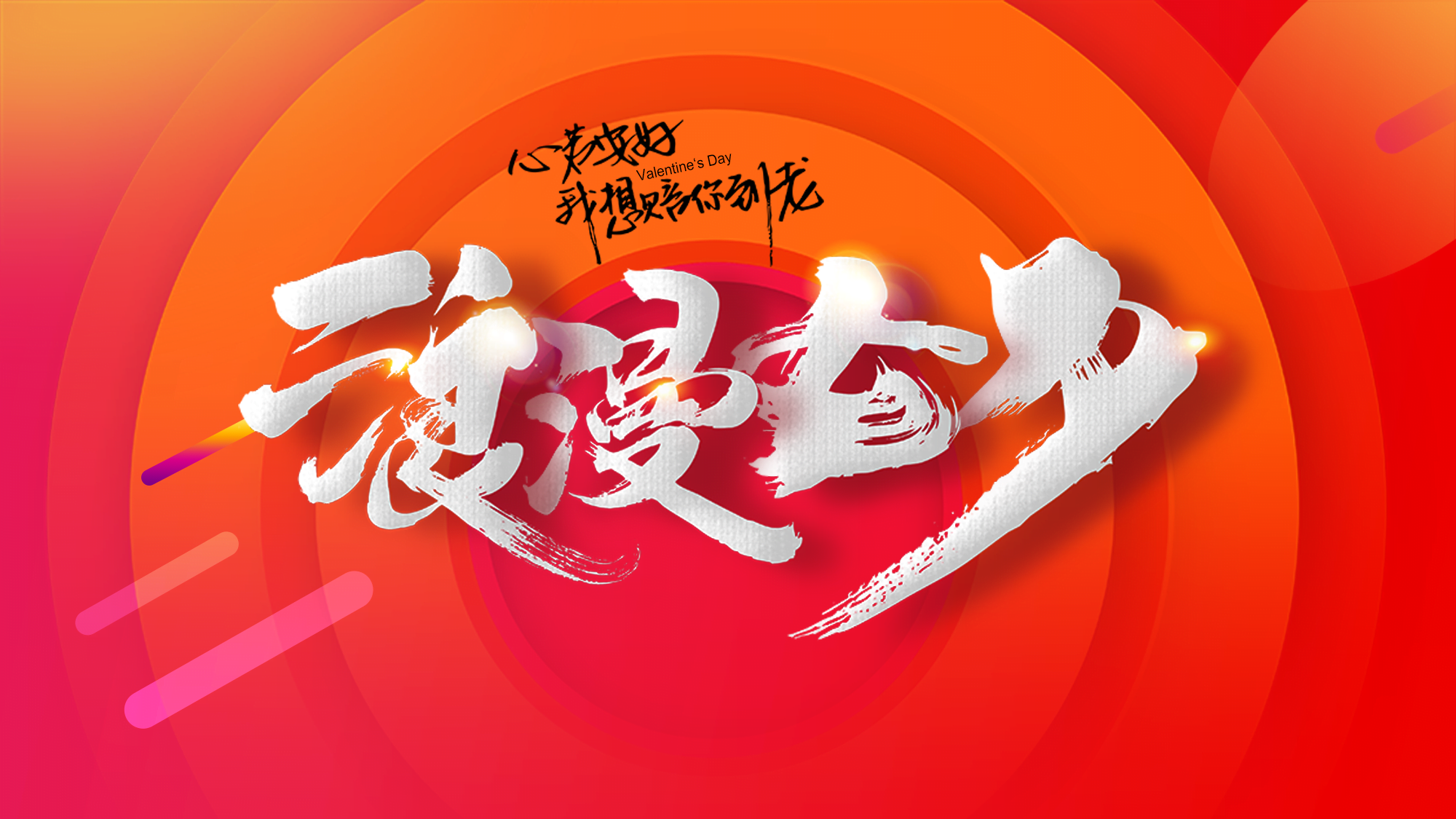 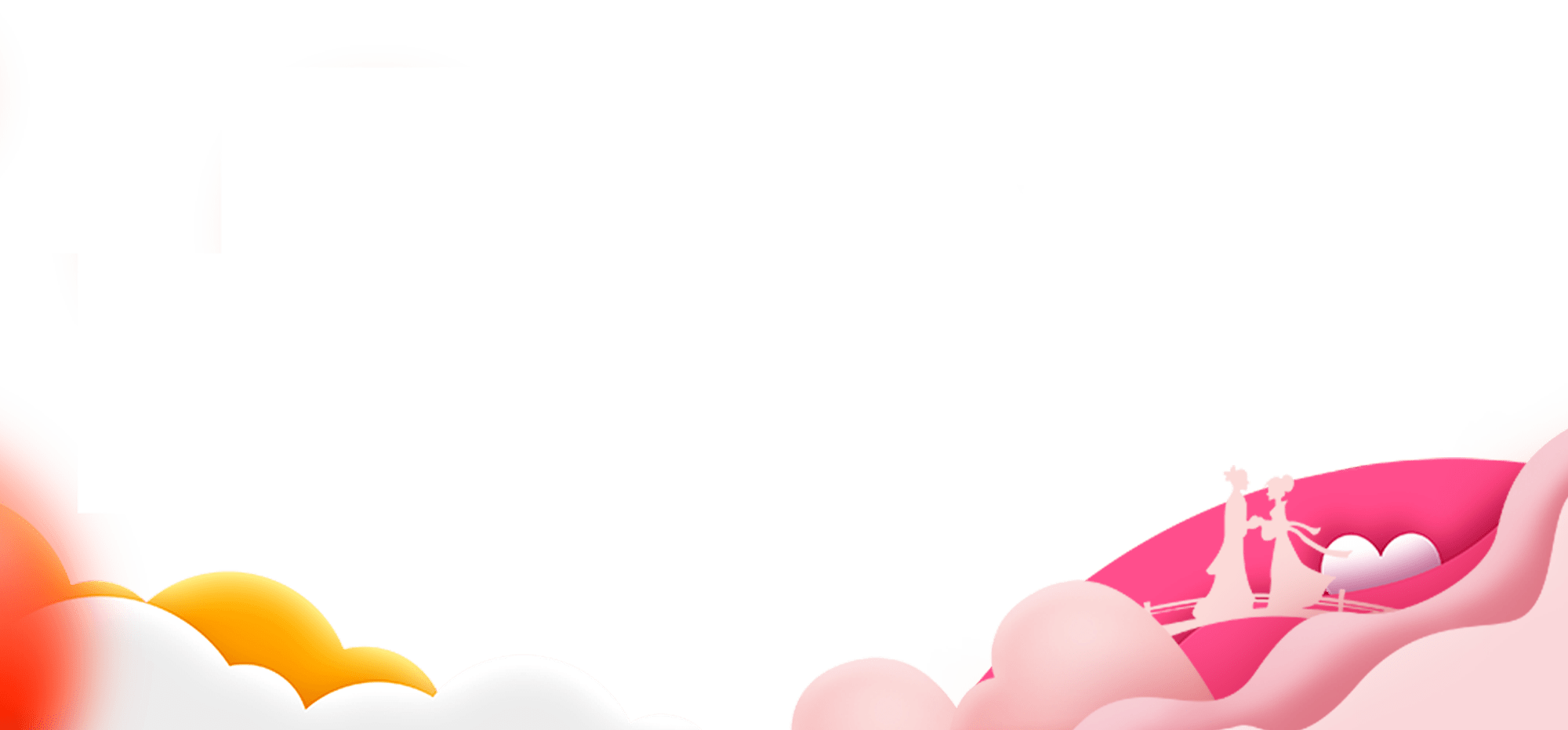 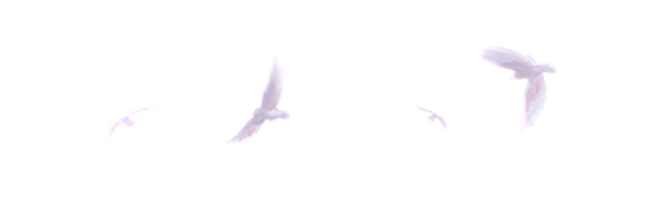 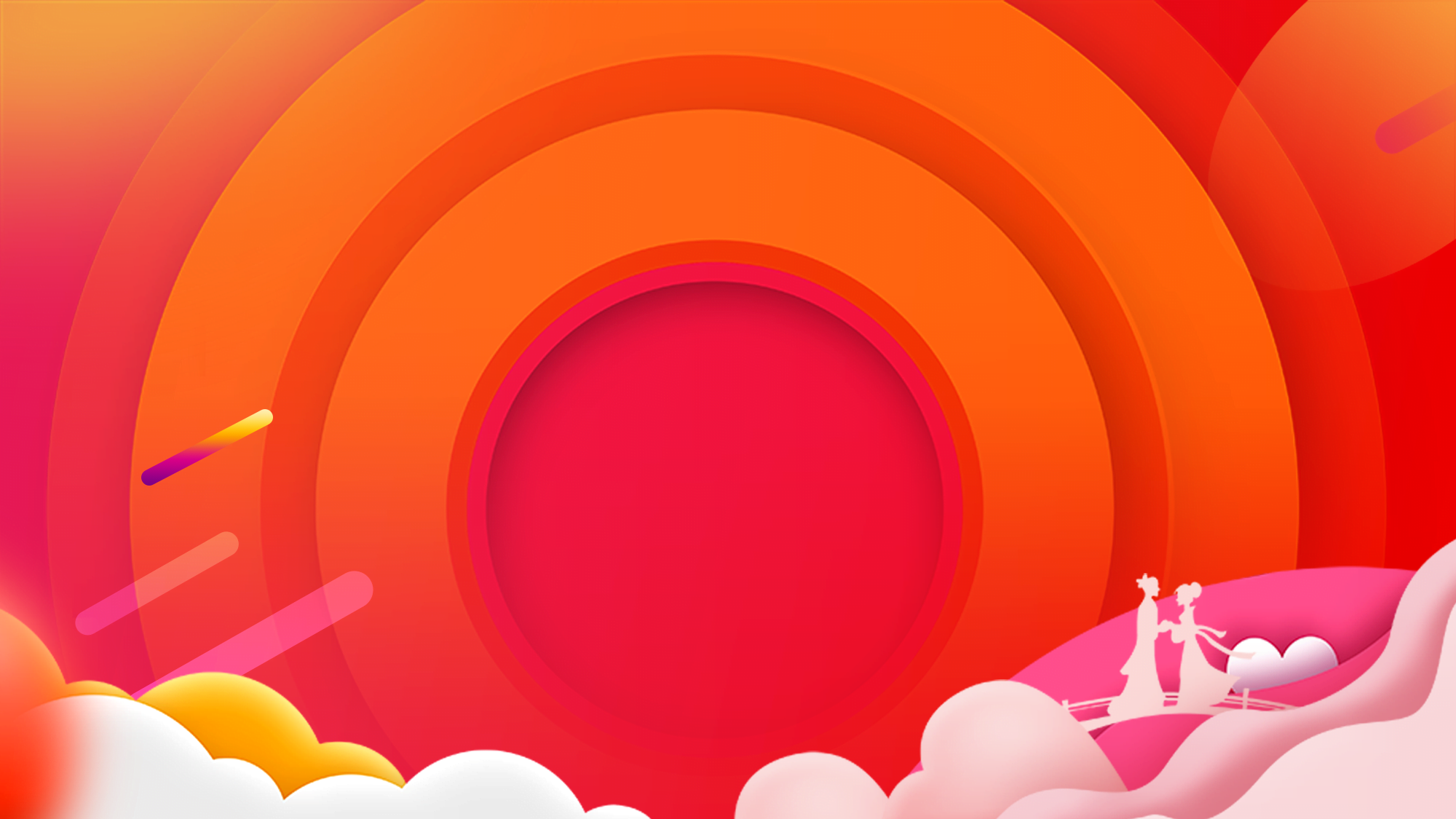 CONTENTS
活动内容概述
01
Enter your text Enter your text
WELCOME TO OUR CREATIVE
活动经费预算
02
Enter your text Enter your text
活动细节安排
03
Enter your text Enter your text
活动预期效果
04
Enter your text Enter your text
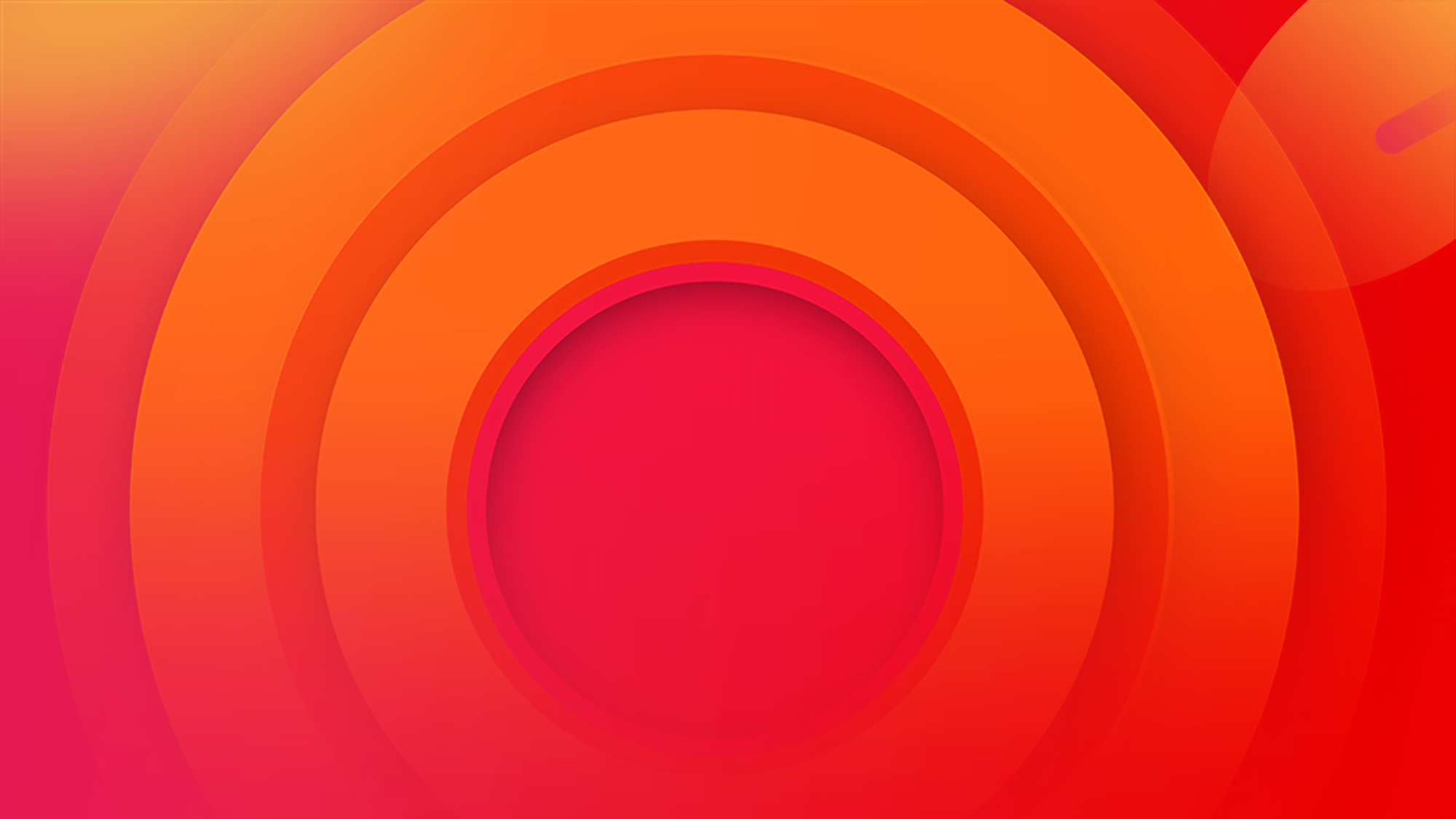 PART.1
活动内容概述
Creative Solutions
Interactively utilize resource maximizing web-readiness via 
functional Interactively utilize resource maximizing
web-readiness via functional
...
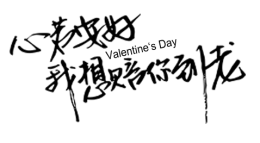 YOUR TITLE
Please enter what you need here.
About Us!
Creative Solutions Interactively utilize resource maximizing web-readiness via functional... Creative Solutions Interactively utilize…
Creative Solutions Interactively utilize resource maximizing web-readiness via functional... Creative Solutions Interactively utilize…
About
Us!
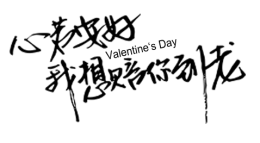 YOUR TITLE
Please enter what you need here.
Keyword Here
There are many variations passages lorem ipsum available  majority have suffered alteration
04
Keyword Here
Keyword
There are many variations passages lorem ipsum available  majority have suffered alteration .
03
Keyword
Keyword Here
There are many variations passages of lorem ipsum available  majority have suffered alteration
02
Keyword Here
Keyword
There are many variations passages of lorem ipsum available  majority have suffered alteration .
01
Keyword
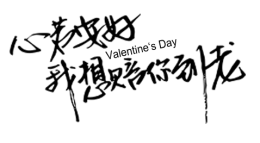 YOUR TITLE
Please enter what you need here.
04
01
02
There  many variations of passages of Lorem Ipsum available, but the majority have suffered alteration in form There  many of variation of passages of Lorem available the
There  many variations of passages of Lorem Ipsum available, but the majority have suffered alteration in form There  many of variation of passages of Lorem available the.
There  many variations of passages of Lorem Ipsum available, but the majority have suffered alteration in form There  many of variation of passages of Lorem available the
There  many variations of passages of Lorem Ipsum available, but the majority have suffered alteration in form There  many of variation of passages of Lorem available the
03
OLDIES VINTAGE
RETRO
CONTACT
INFORMATION
CONTACT
INFORMATION
Creative Solutions Interactively utilize resource maximizing web-readiness via functional... Creative…
Creative Solutions Interactively utilize resource maximizing web-readiness via functional... Creative…
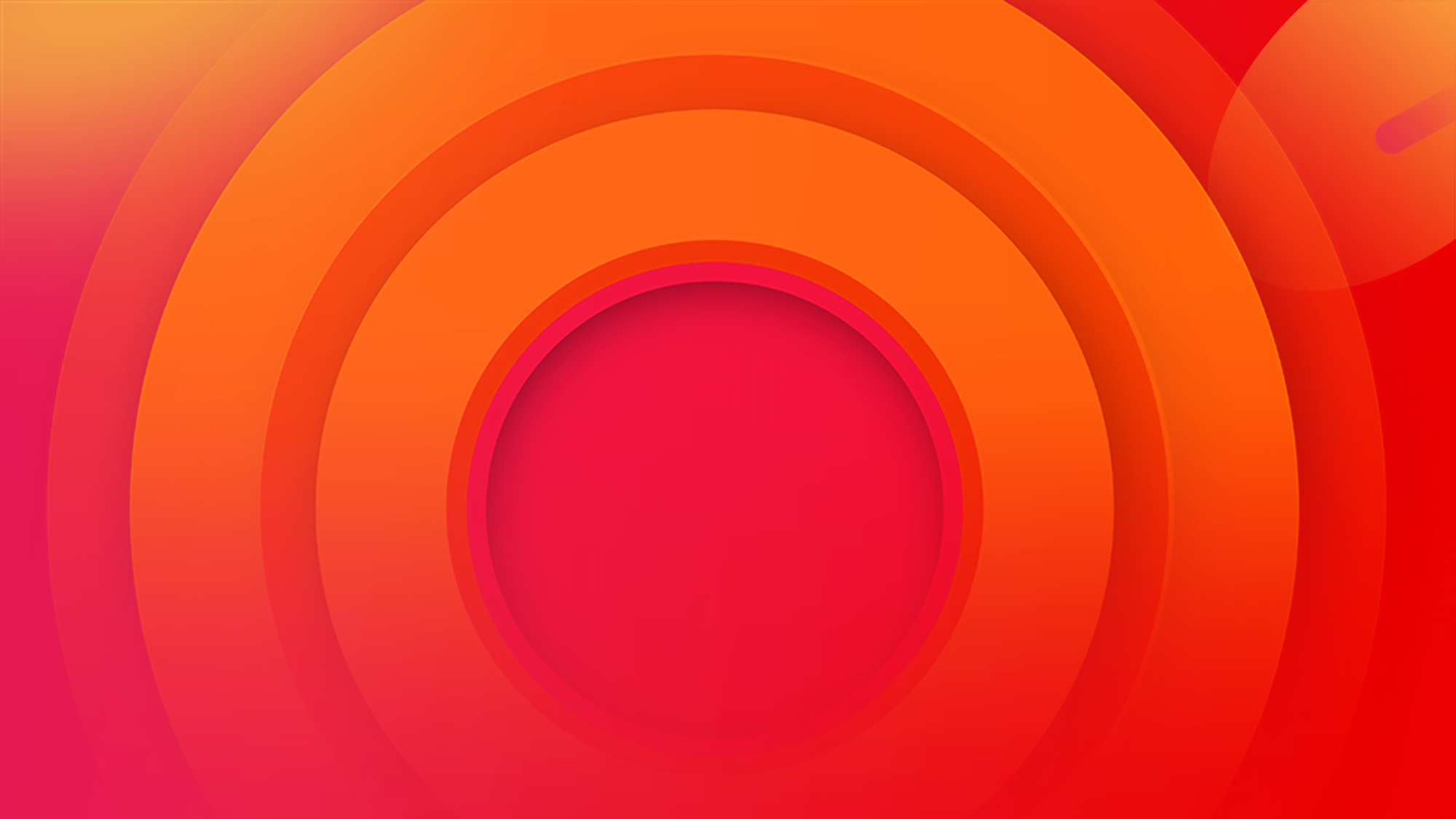 PART.2
活动细节安排
Creative Solutions
Interactively utilize resource maximizing web-readiness via 
functional Interactively utilize resource maximizing
web-readiness via functional
...
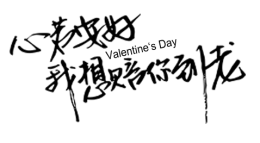 YOUR TITLE
Please enter what you need here.
Keyword Here
Keyword Here
There are many variations passages of lorem ipsum available  majority have alteration
There are many variations passages of lorem ipsum available  majority have alteration
Keyword Here
Keyword Here
There are many variations passages of lorem ipsum available  majority
There are many variations passages of lorem ipsum available  majority
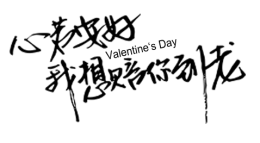 YOUR TITLE
Please enter what you need here.
ADD YOUR TITLE
HERE
Thank you for using the 588ku PPT template. Please enter what you need here. Thank you for using the 588ku PPT template. Thank you for using the 588ku PPT template…Thank you for using the 588ku PPT template. Please enter…
YOUR TITLE
YOUR TITLE
YOUR TITLE
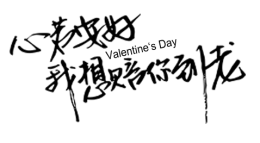 YOUR TITLE
Please enter what you need here.
75.5 hour
Collaboratively re-engineer user friendly internet with empowered mindshare.
80.2 hour
Collaboratively re-engineer user friendly internet with empowered mindshare.
68.2 hour
Collaboratively re-engineer user friendly internet with empowered mindshare.
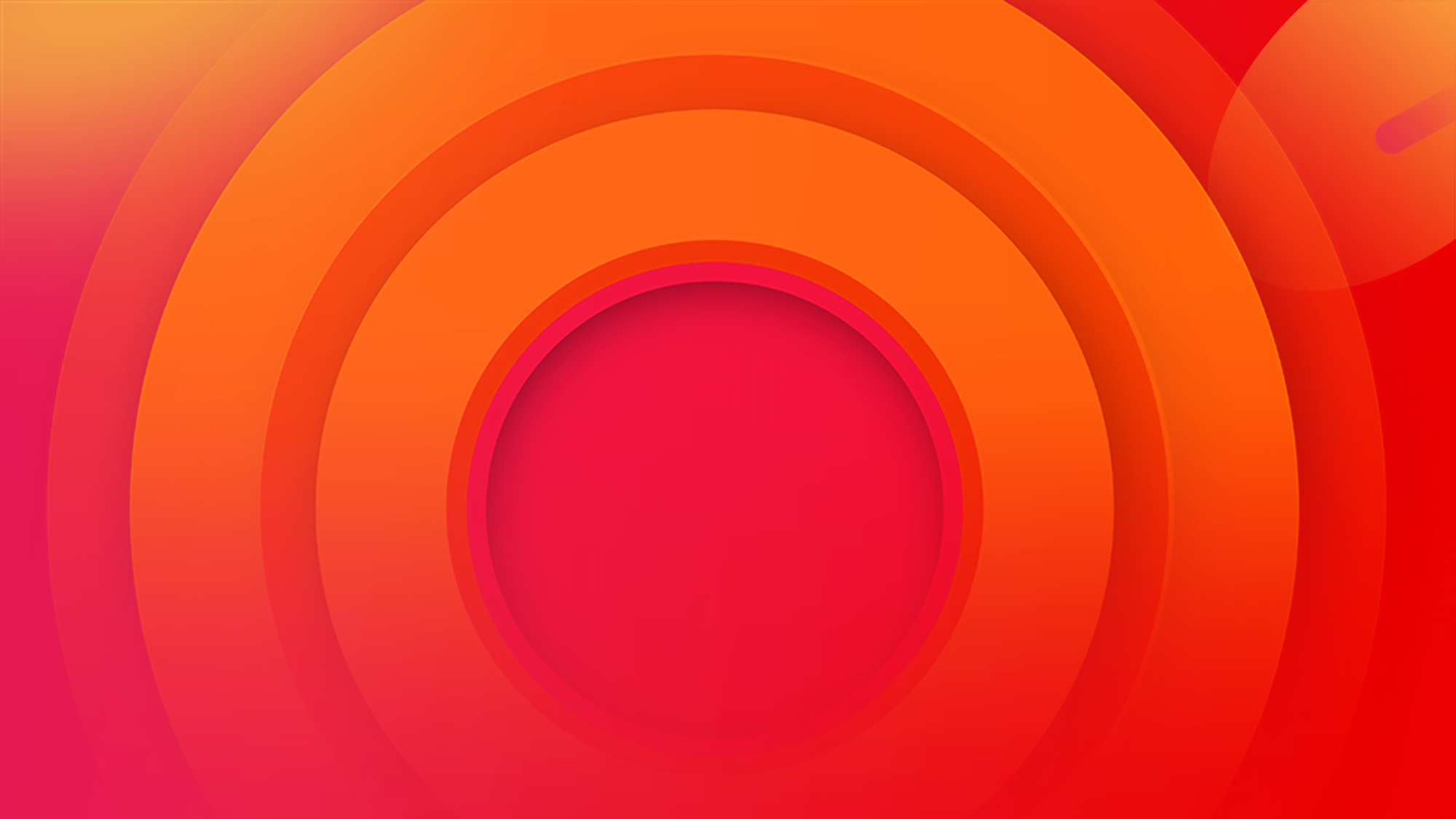 PART.3
活动经费预算
Creative Solutions
Interactively utilize resource maximizing web-readiness via 
functional Interactively utilize resource maximizing
web-readiness via functional
...
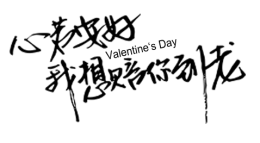 YOUR TITLE
Please enter what you need here.
ADD YOUR TITLE
HERE
Thank you for using the 588ku PPT template. Please enter what you need here. Thank you for using the 588ku PPT template. Thank you for using the 588ku PPT template…Thank you for using the 588ku PPT template. Please enter…
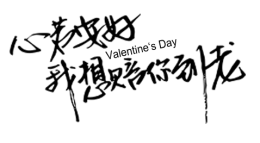 YOUR TITLE
Please enter what you need here.
Thank you for using the 588ku PPT template. Please enter what you need here.
YOUR TITLE
Thank you for using the 588ku PPT template. Please enter what you need here.
YOUR TITLE
Thank you for using the 588ku PPT template. Please enter what you need here.
YOUR TITLE
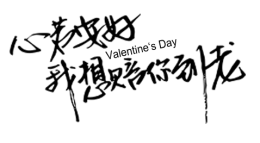 YOUR TITLE
Please enter what you need here.
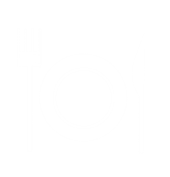 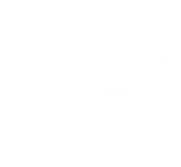 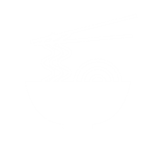 YOUR TITLE
YOUR TITLE
YOUR TITLE
YOUR TITLE
YOUR TITLE
YOUR TITLE
Thank you for using the 588ku PPT template. Please enter what you need here
Thank you for using the 588ku PPT template. Please enter what you need here
Thank you for using the 588ku PPT template. Please enter what you need here
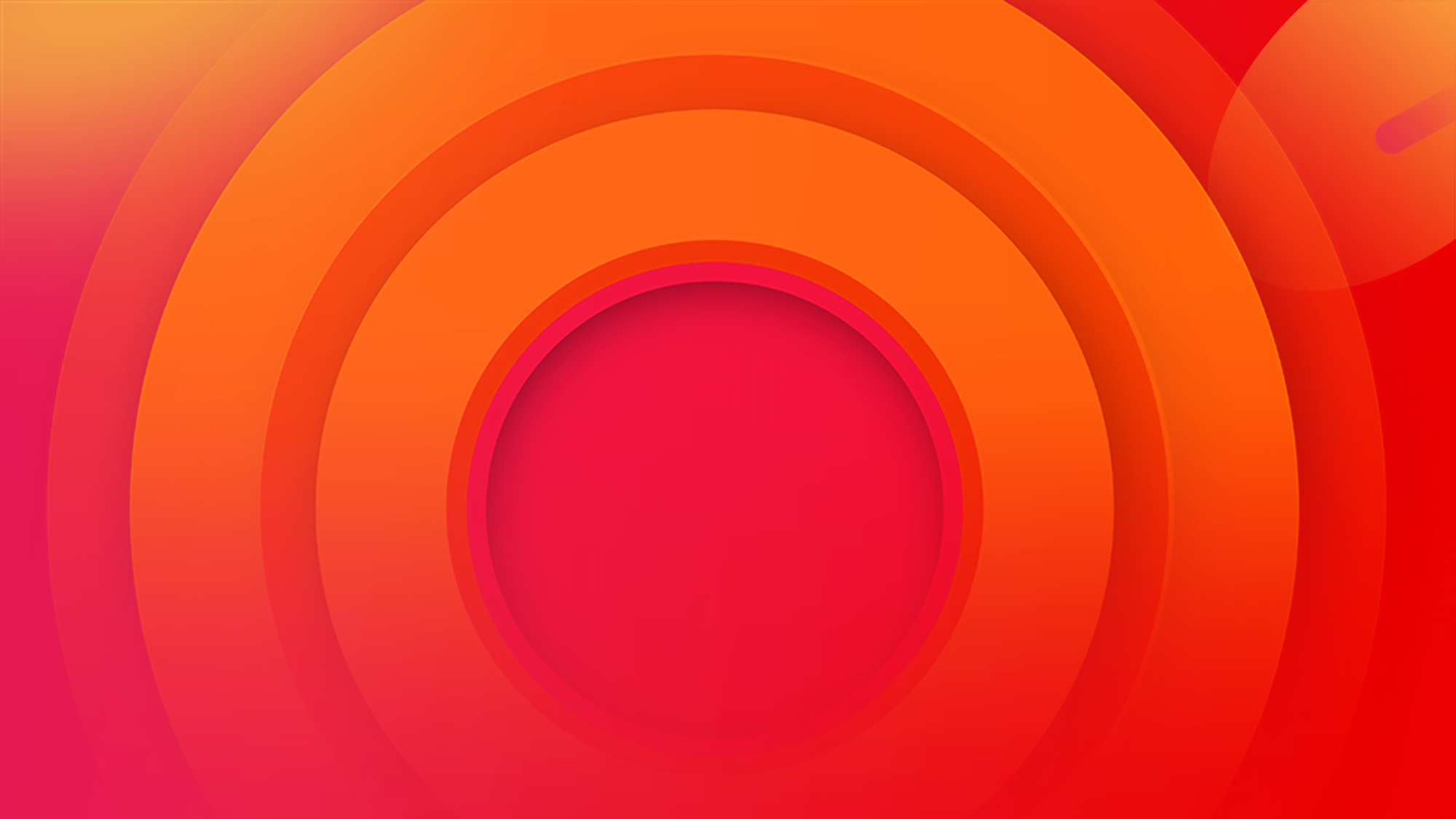 PART.4
活动预期效果
Creative Solutions
Interactively utilize resource maximizing web-readiness via 
functional Interactively utilize resource maximizing
web-readiness via functional
...
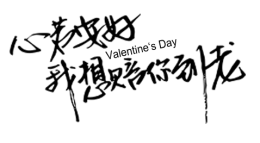 YOUR TITLE
Please enter what you need here.
TEMPLATE FOR
MID-YEAR WORK
Efficiently pontificate B2B imperatives for principle-centered schemas. Collaboratively engineer next-generation ideas for process-centric
ENTER TITLE
ENTER TITLE
ENTER TITLE
ENTER TITLE
Interactively utilize resource maximizing web-readiness via
functional Interactively web-readiness via functional...
Interactively utilize resource maximizing web-readiness via
functional Interactively web-readiness via functional...
Interactively utilize resource maximizing web-readiness via
functional Interactively web-readiness via functional...
Interactively utilize resource maximizing web-readiness via
functional Interactively web-readiness via functional...
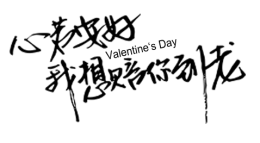 YOUR TITLE
Please enter what you need here.
35%
Total Cost: $1,850,000
60%
Total Cost: $1,850,000
85%
Total Cost: $1,850,000
90%
Total Cost: $1,850,000




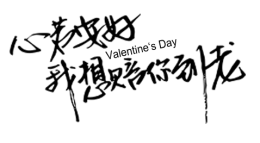 YOUR TITLE
Please enter what you need here.
SUMMARY
TEMPLATE FOR
MID-YEAR WORK
SUMMARY
TEMPLATE FOR
MID-YEAR WORK
Efficiently pontificate B2B imperatives for principle-centered schemas. Collaboratively engineer next-generation ideas for process-centric web-readiness…
Efficiently pontificate B2B imperatives for principle-centered schemas. Collaboratively engineer next-generation ideas for process-centric web-readiness…
Efficiently pontificate B2B imperatives for principle-centered schemas.
Efficiently pontificate B2B imperatives for principle-centered schemas.
Efficiently pontificate B2B imperatives for principle-centered schemas.
Efficiently pontificate B2B imperatives for principle-centered schemas.
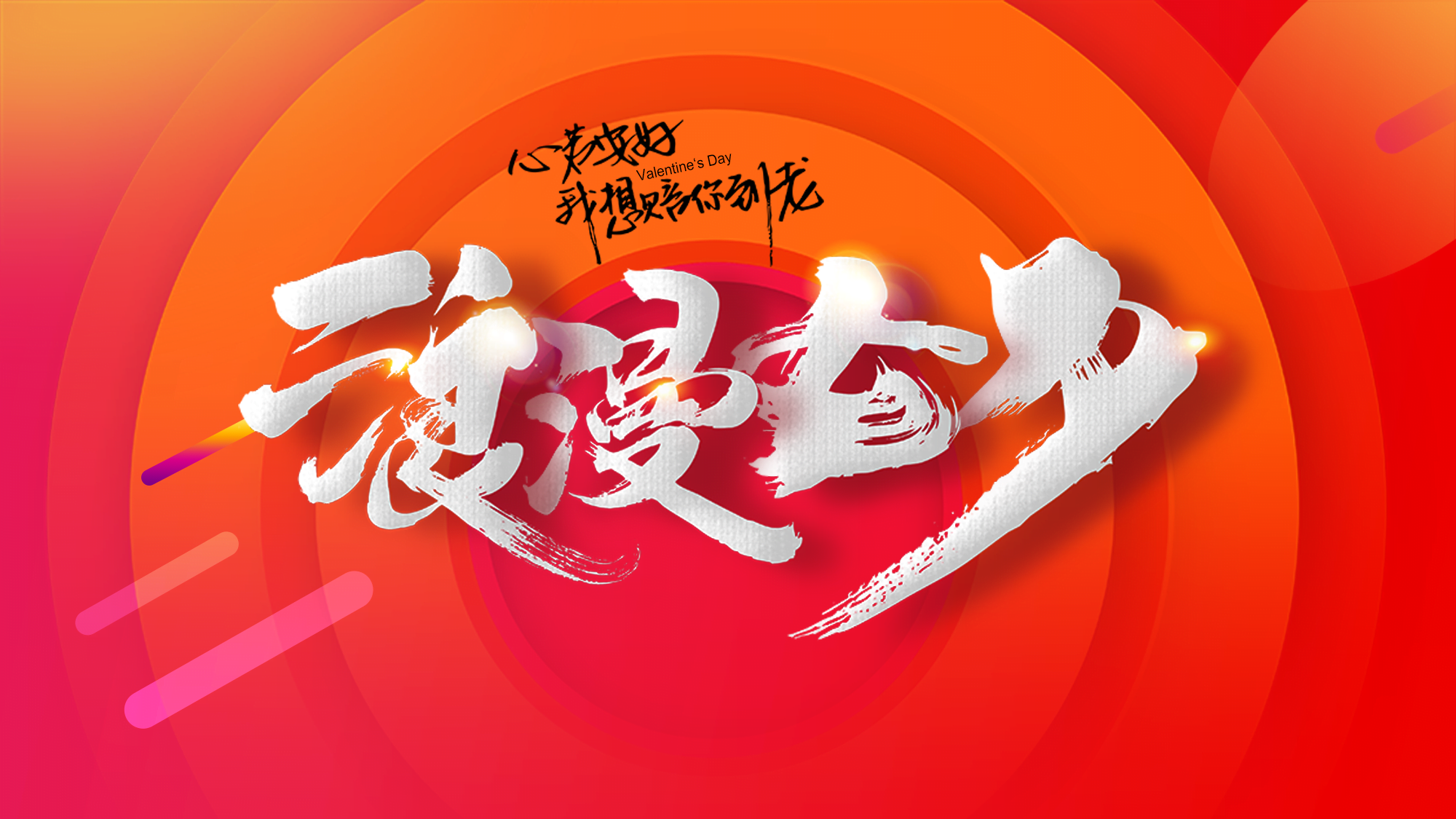 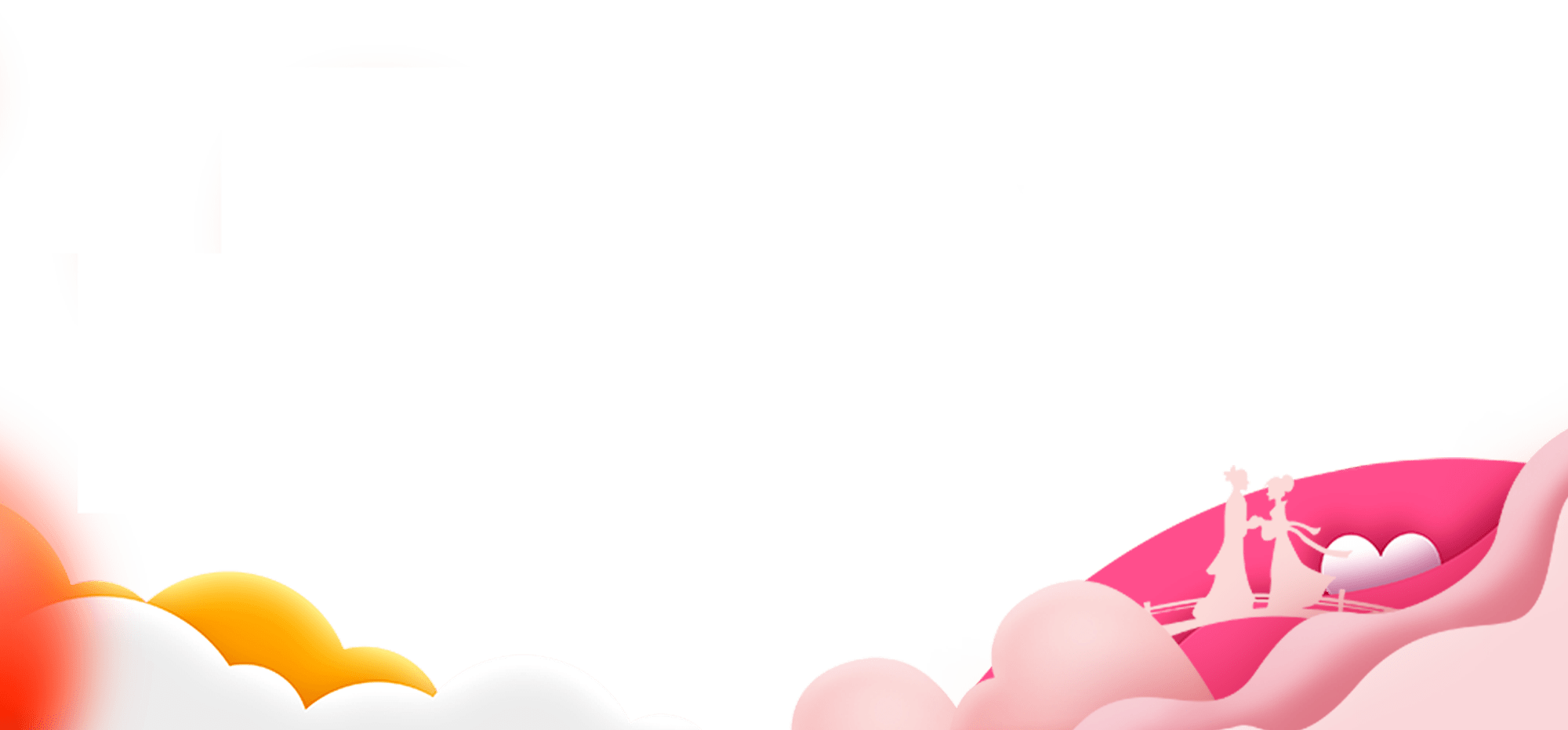 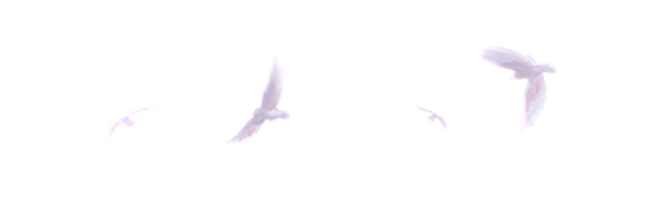